The GDF11 Controversy
Brian Bower, Ph.D. 
Miller Lab
October 1, 2015
A big to do about nothing?
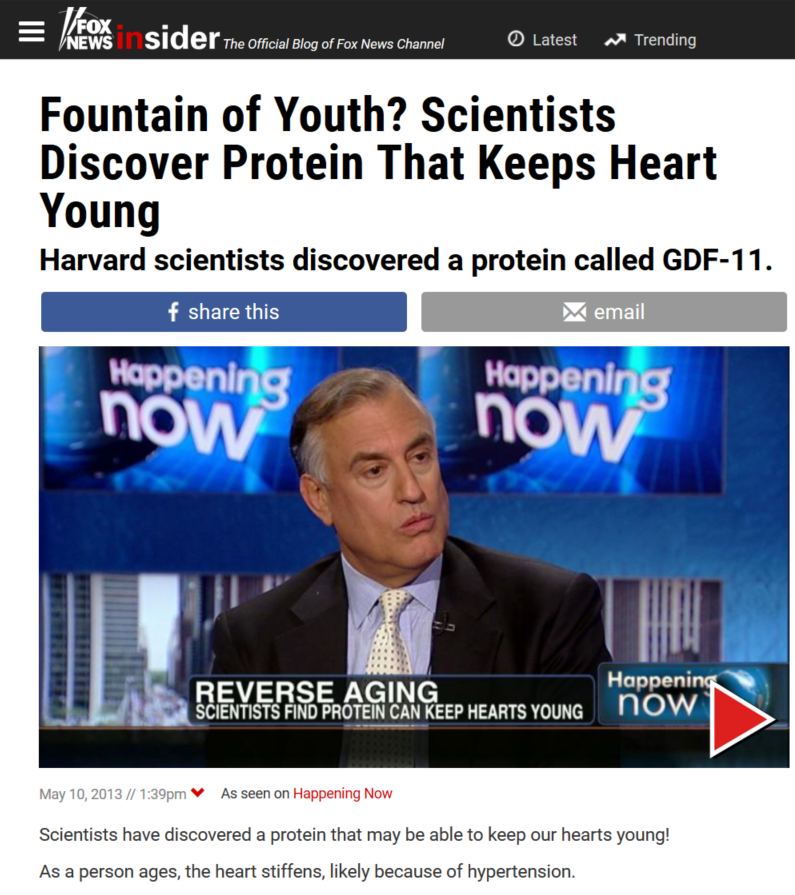 …2015
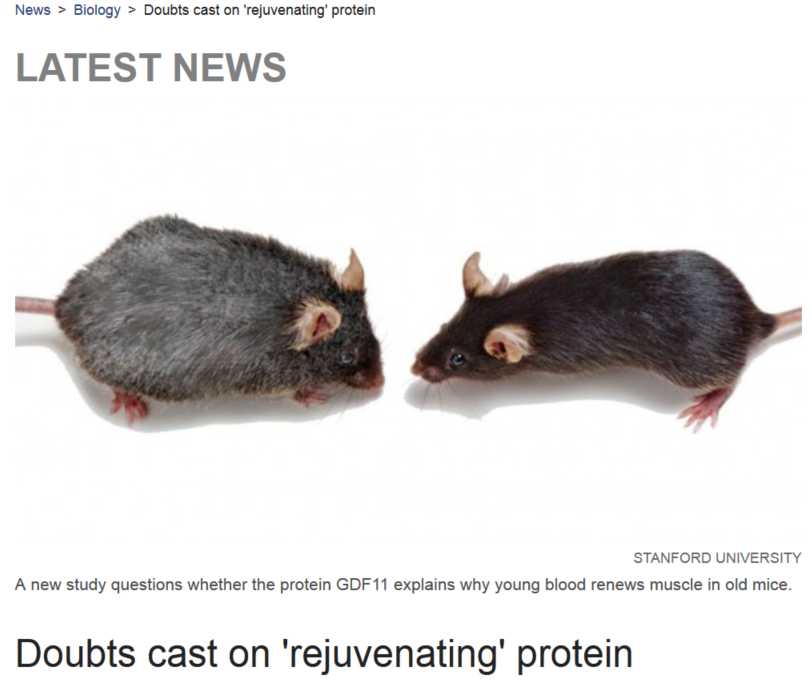 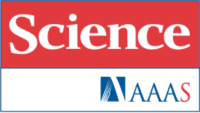 2013 – 2014…
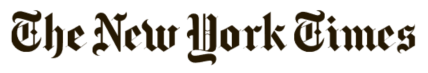 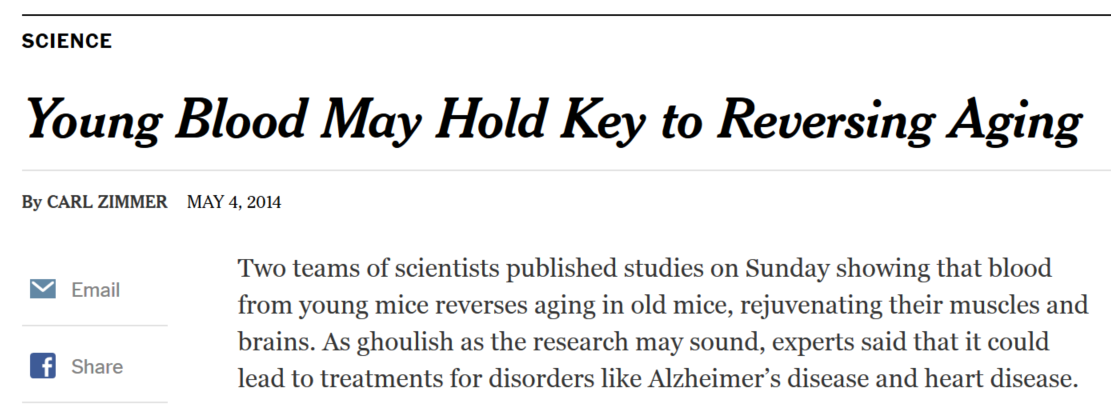 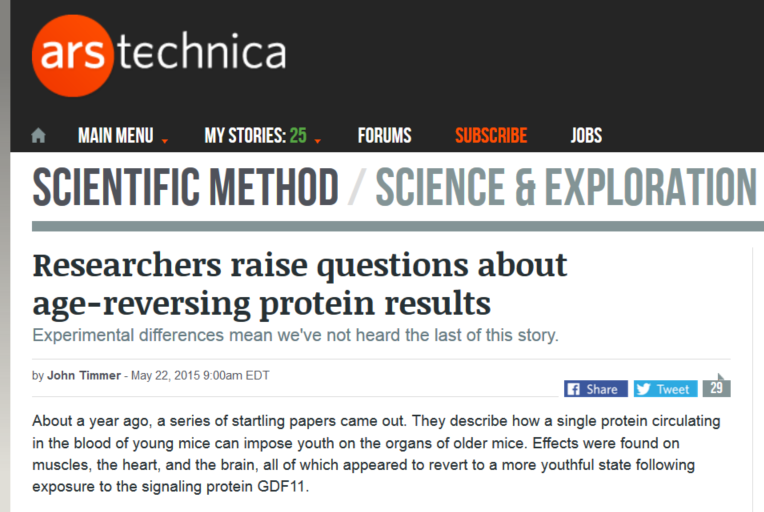 I almost proposed GDF11 work in the T32
Investigating the Use of Orally Bioavailable Histone Deacetylase Inhibitors to Modulate GDF11 Expression
…it may be possibly to induce GDF11 expression pharmacologically. 

Trichostatin A (TSA) increases the expression of GDF11, 
likely via histone deacetylase (HDAC) inhibition. 

TSA also decreases expression of follistatin (FST), 
a GDF11 and MSTN antagonist2. 

Orally available HDAC inhibitors may promote GDF11 expression in similar manner...

Ultimately decided other work seemed more promising
History / Genealogy of the GDF11 Controversy
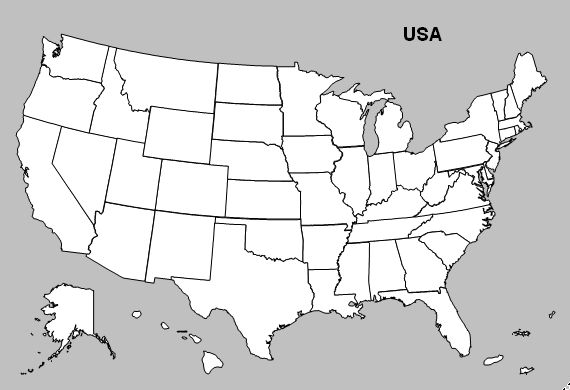 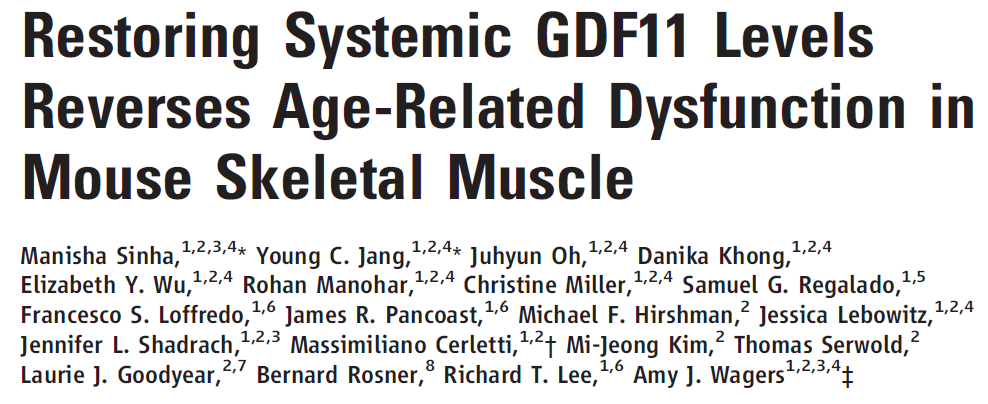 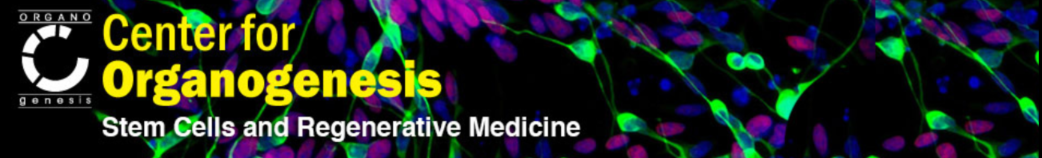 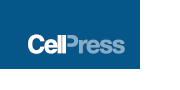 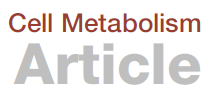 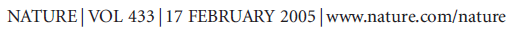 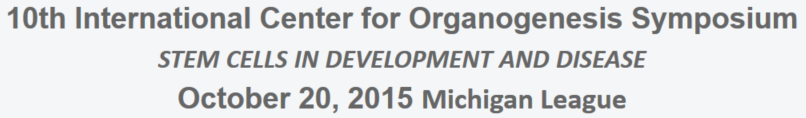 UM
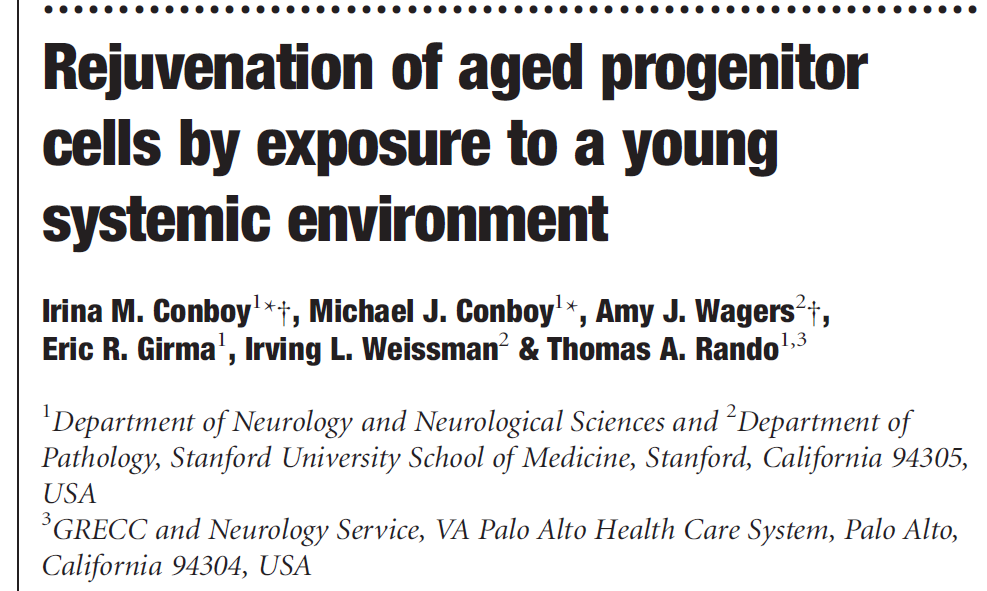 Harvard
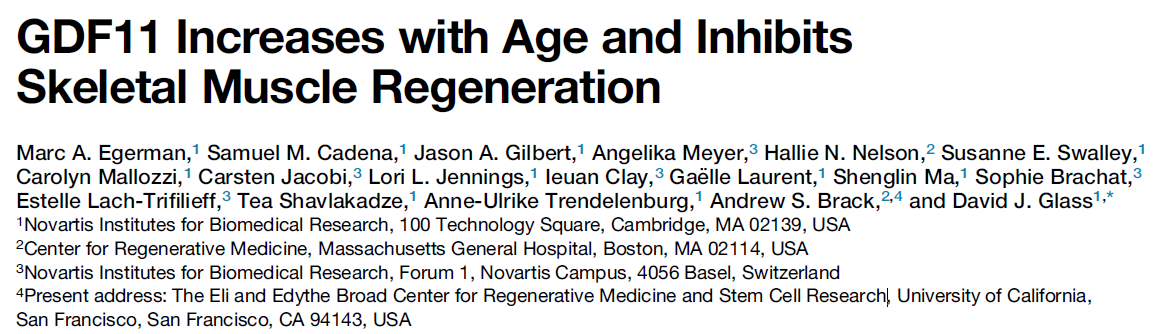 Amy Wagers, Ph.D., Associate Professor of Stem Cell and Regenerative Biology, Investigator, Joslin Diabetes Center, Investigator HHMI, Harvard Medical School.  
Lecture Title: "Programming and Reprogramming Skeletal Muscle"
Novartis
Stanford
GRECC
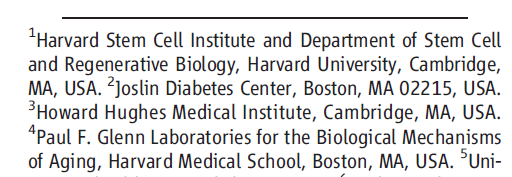 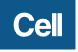 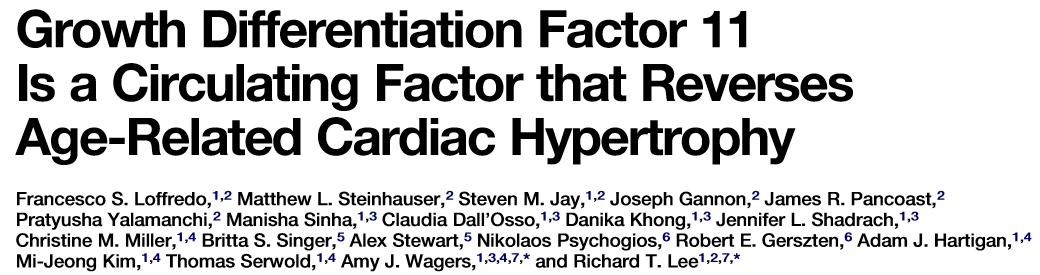 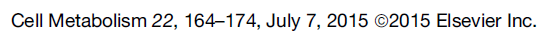 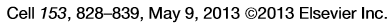 Today’s Paper:
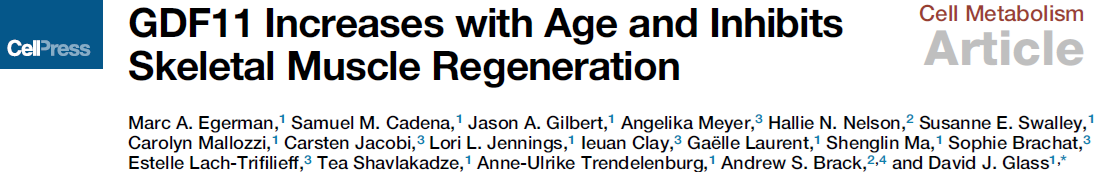 “Recent studies showed an age-related decrease in GDF11 
and that GDF11 treatment improves muscle regeneration…
…we now show that these recent claims are not reproducible and the reagents previously used to detect GDF11 are not GDF11 specific.
…GDF11 actually increases with age and has
deleterious effects on aging skeletal muscle.”
Background: Mouse Parabiosis and Young Blood
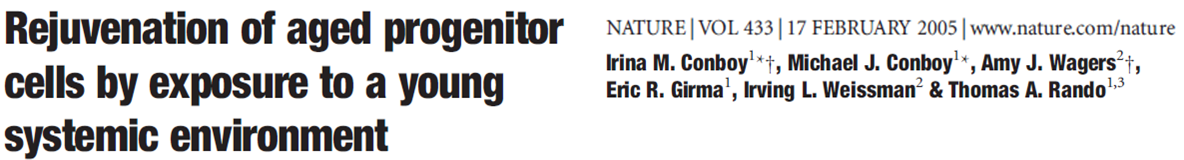 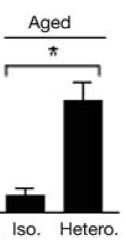 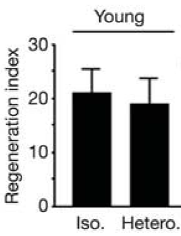 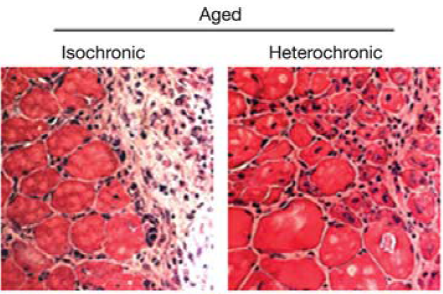 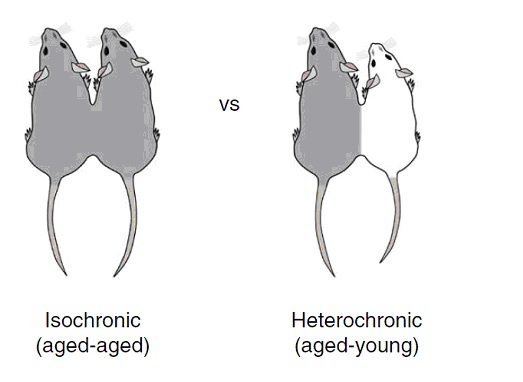 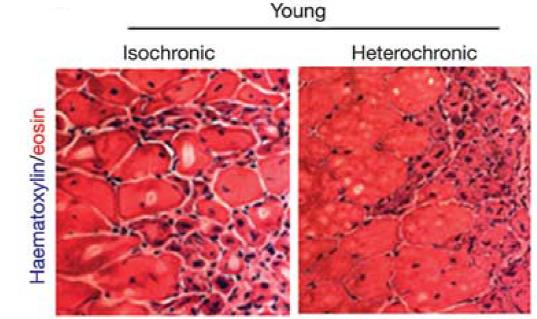 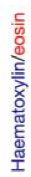 Studied how youthful serum, etc. affected aging-related pathologies using heterochronic parabiosis.
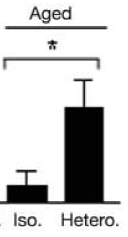 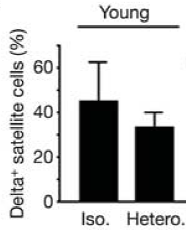 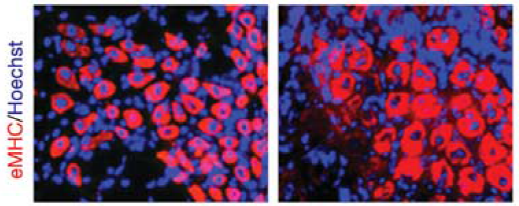 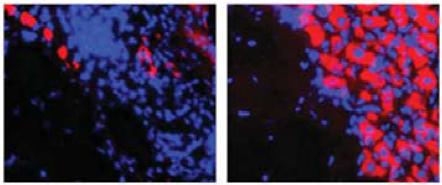 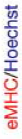 Background: GDF11, the youthful serum factor?
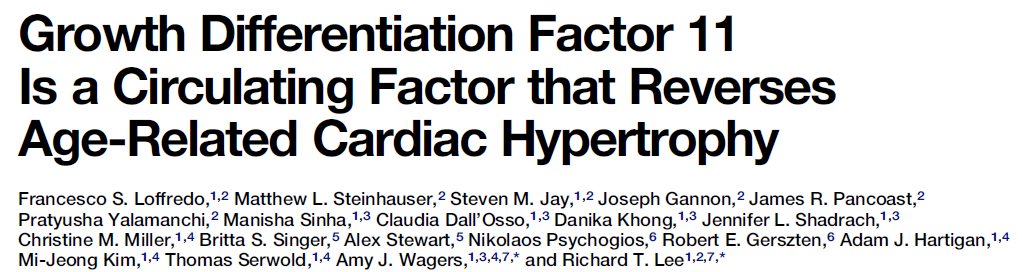 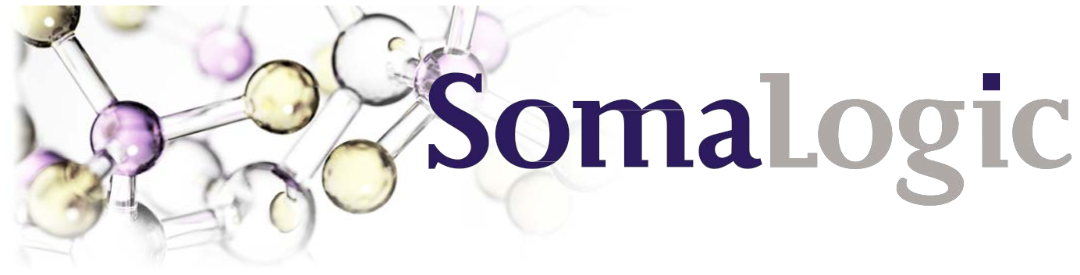 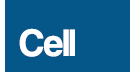 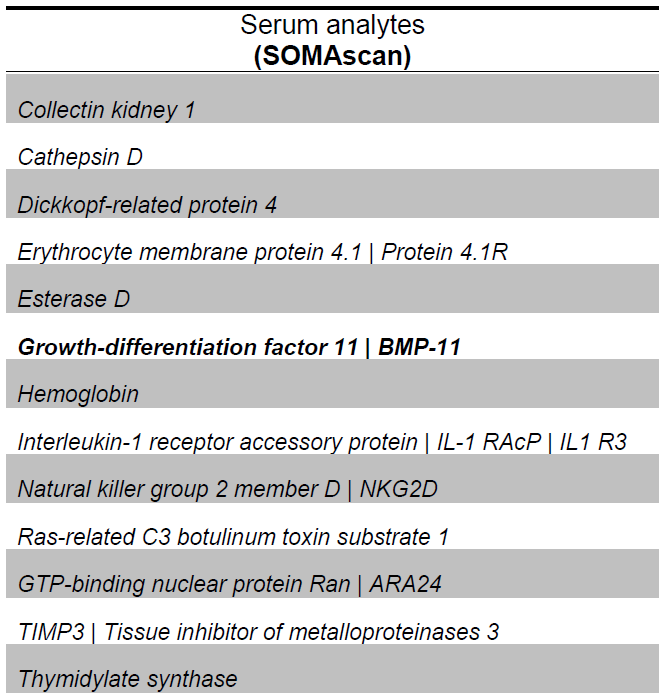 Glass et al. claims the anti-GDF11 SOMAmer isn’t specific for GDF11
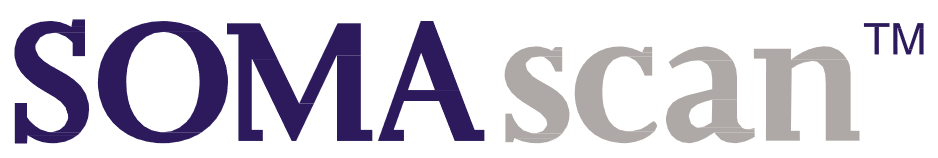 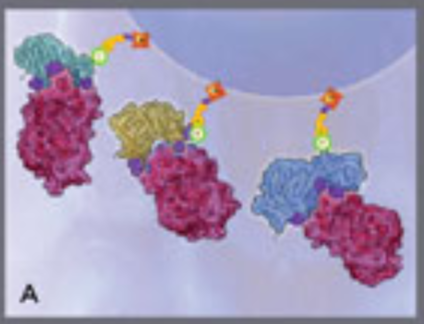 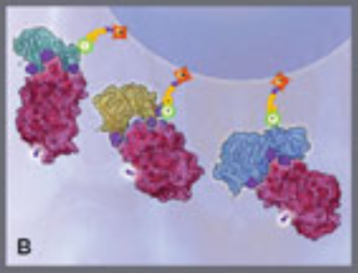 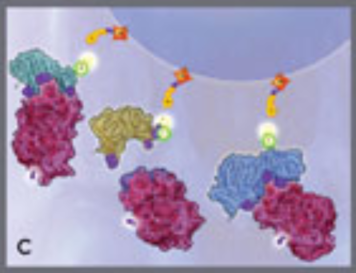 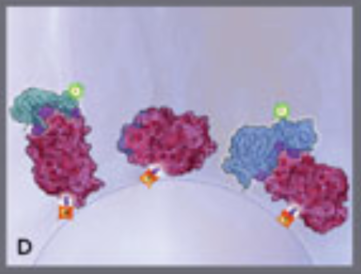 It’s also worth asking, if there’s a SOMAmer against Myostatin
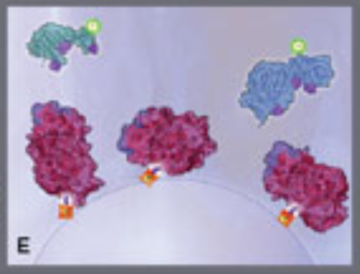 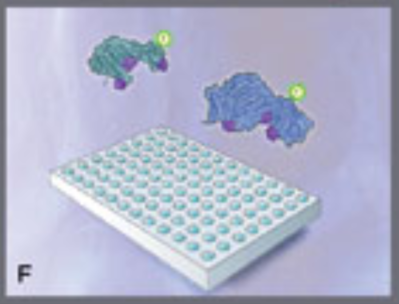 Used an aptamer-based proteomics screen to identify GDF11 as a possible youthful serum factor.
Bound proteins are biotinylated at Lys & N-term
Eluate binds to new streptavidin
Proteins bind to SOMAmers
SOMAmers are photo-cleaved
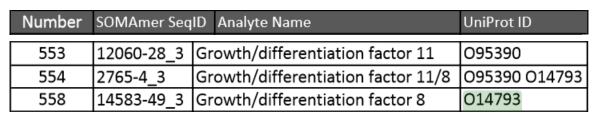 2015↑
SOMAmers measured by microarray
SOMAmers eluted
SOMA Logic Response
Hi Brian,Thanks for your question about SomaLogic's reagents - specifically for GDF11/8. I am gathering additional details and will have a full response  for you in the next couple of days. The version of the assay used in the Wagers Cell paper included only a single GDF11-targeted SOMAmer that also binds GDF8 with similar affinity. The new version of the assay includes SOMAmers that can differentiate between the two. I look forward to discussing it further. Thanks,Cole Zimmerman, PhDSomaLogic(616) 227-9156
Poor reagent specificity: SOMAmer and DELFIA
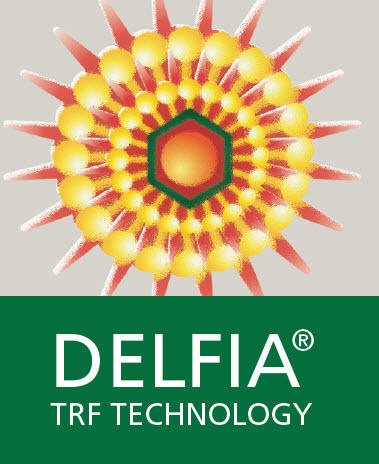 Eu
Eu
Eu
Eu
Eu
Eu
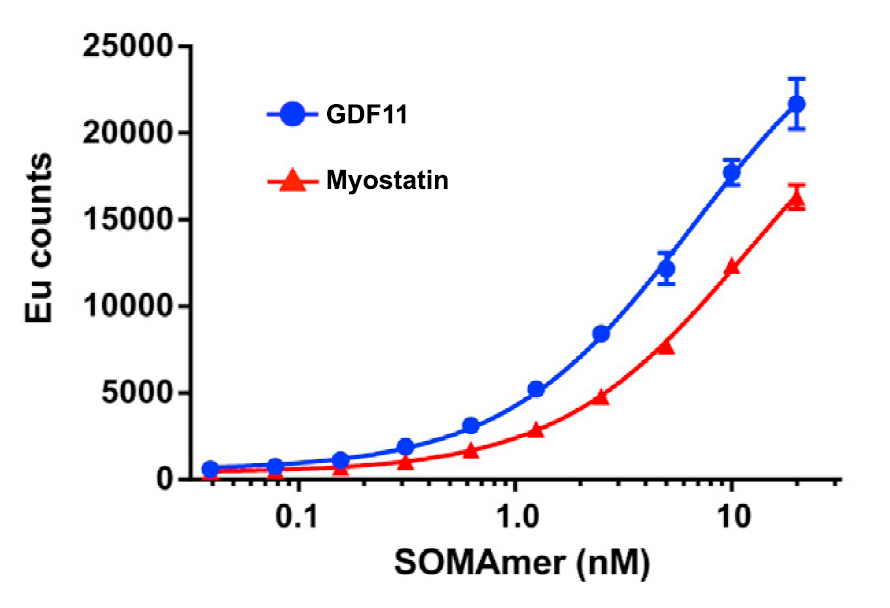 Eu
Eu
Eu
Eu
Eu
Eu
Eu
Eu
Eu
Eu
Eu
Eu
Eu
Eu
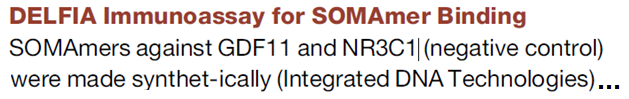 Europium-Chelate
Glass reports that the SOMAmer detects both Myostatin and GDF11 with nanomolar affinity
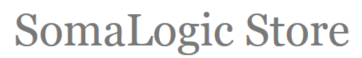 Dissociation Reagent
~ ~ ~ ~ ~ ~ ~ ~ ~ ~ ~ ~ ~ ~ ~          ~ ~ ~ ~ ~ ~ ~ ~ ~ ~ ~ ~ ~ ~ ~
Glass purchased SOMAmers synthesized by IDT
Europium-Streptavidin
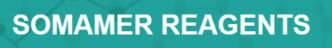 Y
Y
Y
Y
Y
Y
Y
Y
Y
Y
Y
Y
Y
Y
SOMAmer
Dissociation
Protein
Enhanced
Myostatin
GDF11
But SomaLogic sells the SOMAmers individually
DELFIA Plate
Lanthanide
Why not use the genuine article?
Fluorescent
ImmunoAssay
Poor reagent specificity: Antibodies and Blots
Glass’s quantification of the lower-mobility bands actually suggested that GDF11 increased with age.
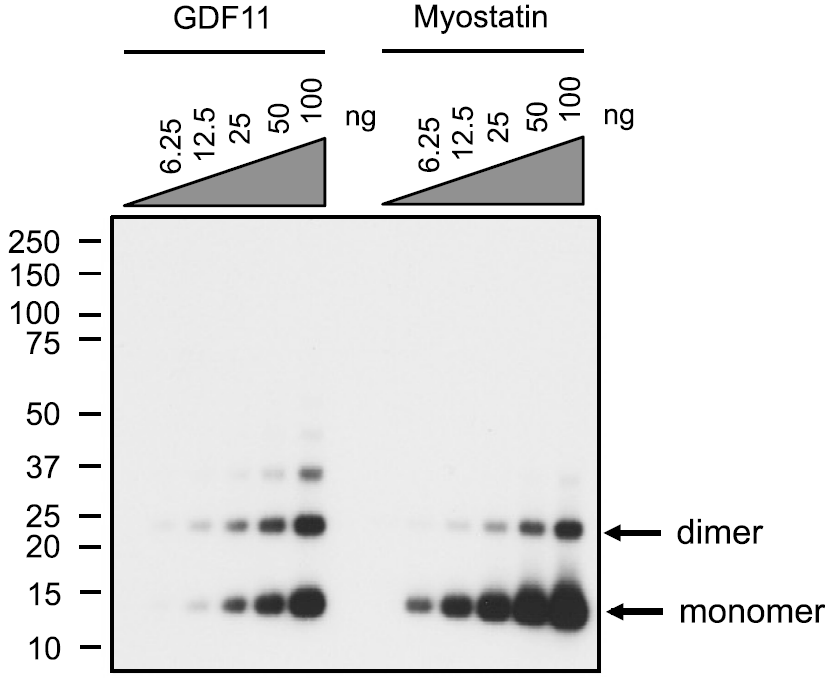 Wager et al. did attempt to confirm her findings by western
This is a problem since Myostatin and GDF11 have 90% sequence identity and nearly identical mass
Glass found that the antibody 
cross-reacted with Myostatin
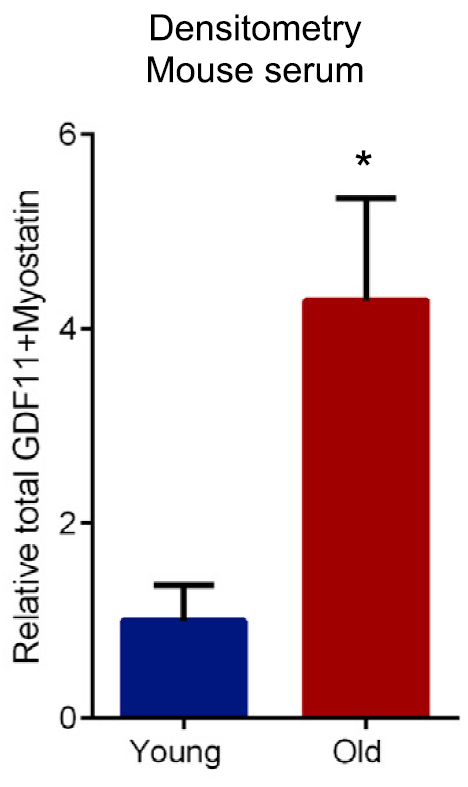 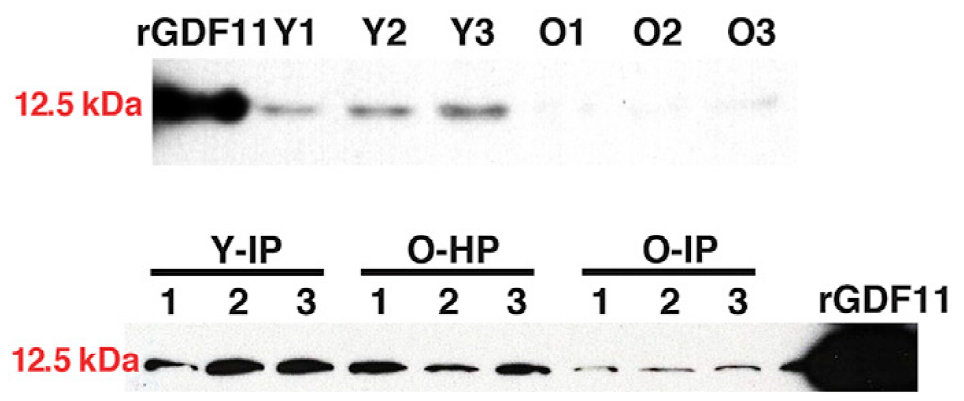 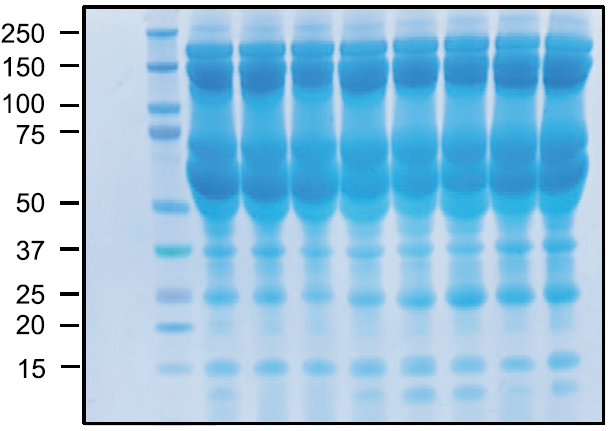 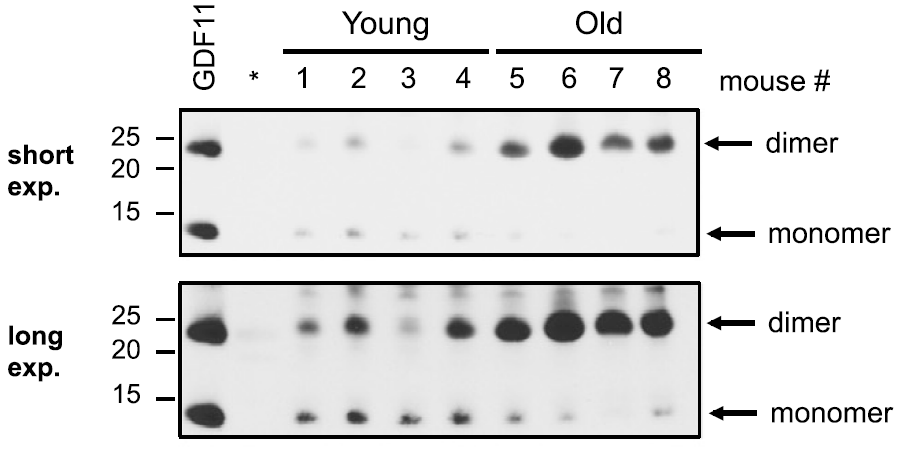 GDF11          1 NLGLDCDEHSSESRCCRYPLTVDFEAFGWDWIIAPKRYKANYCSGQCEYMFMQKYPHTHL
Myostatin      2 DFGLDCDEHSTESRCCRYPLTVDFEAFGWDWIIAPKRYKANYCSGECEFVFLQKYPHTHL
                   ******** ********************************** **  * ********
 
GDF11         61 VQQANPRGSAGPCCTPTKMSPINMLYFNDKQQIIYGKIPGMVVDRCGCS
Myostatin     62 VHQANPRGSAGPCCTPTKMSPINMLYFNGKEQIIYGKIPAMVVDRCGCS
                 * ************************** * ******** *********
Glass also reported the western detects multiple bands, which were not shown in Wager’s results
But they didn’t confirm the antibody was *specific* for GDF11
R&D Response on Aggregation
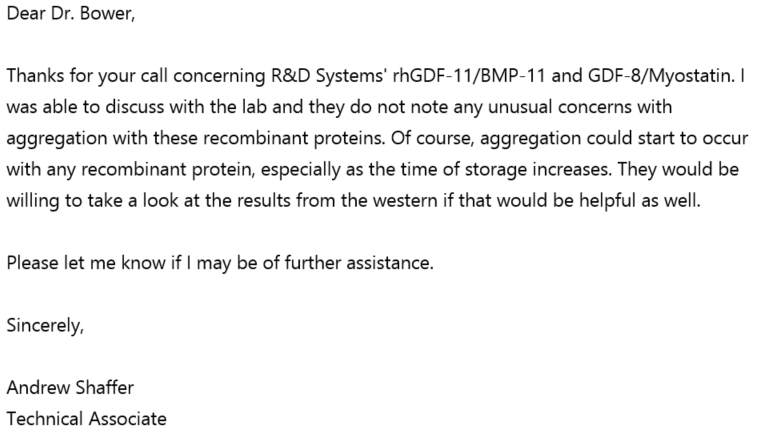 Replied asking more specifically about dimerization. 

No reply as of 9/30
GDF11 and Myostatin Signaling
Mature GDF11 and Myostatin homo-dimerize via disulfide bonds
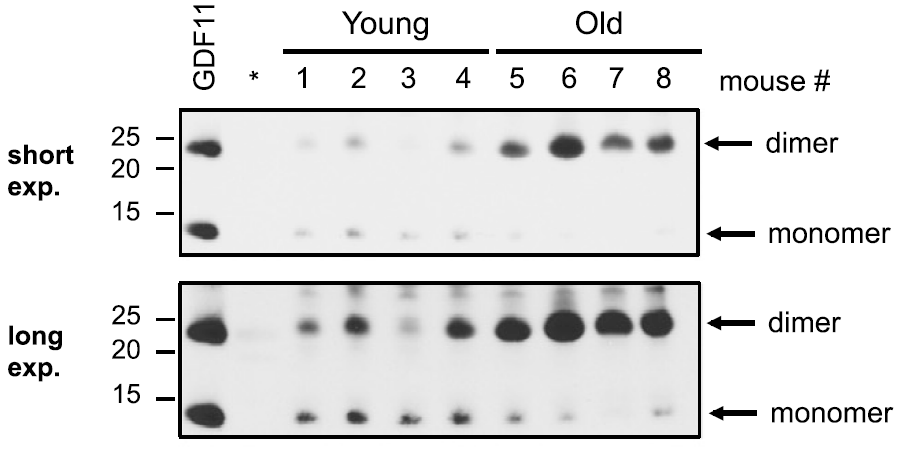 Wager and Glass both seem to see that GDF11 monomers decrease with age
GDF11          1 NLGLDCDEHSSESRCCRYPLTVDFEAFGWDWIIAPKRYKANYCSGQCEYMFMQKYPHTHL
Myostatin      2 DFGLDCDEHSTESRCCRYPLTVDFEAFGWDWIIAPKRYKANYCSGECEFVFLQKYPHTHL
                   ******** ********************************** **  * ********
 
GDF11         61 VQQANPRGSAGPCCTPTKMSPINMLYFNDKQQIIYGKIPGMVVDRCGCS
Myostatin     62 VHQANPRGSAGPCCTPTKMSPINMLYFNGKEQIIYGKIPAMVVDRCGCS
                 * ************************** * ******** *********
But, Glass quantified 
the dimers as well
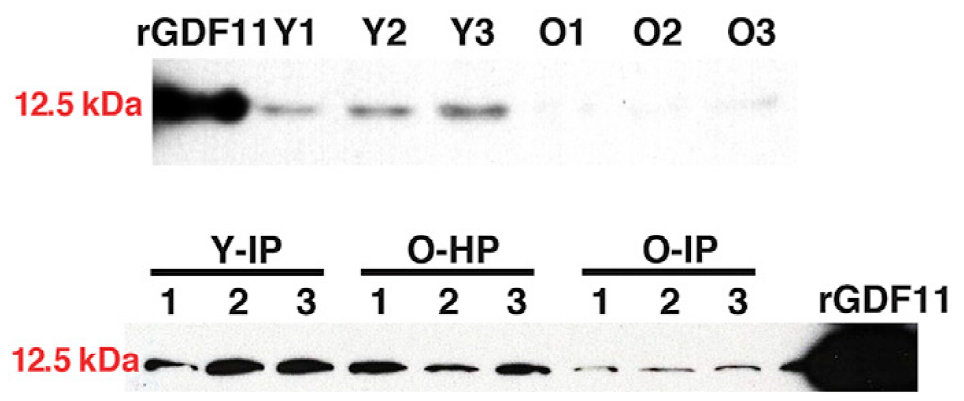 Why is there more dimerization in old mice?
Some of these may resist denaturation
which is probably why Glass saw a ‘dimer’ band
The dimeric protein is the actual signaling molecule
A GDF11 Specific Antibody and Assay
Glass describes a new, GDF11 specific immunoassay.
A plate based assay was also specific,
with purified proteins
Glass’ new assay suggested that GDF11 increased in aged human and rat serum.
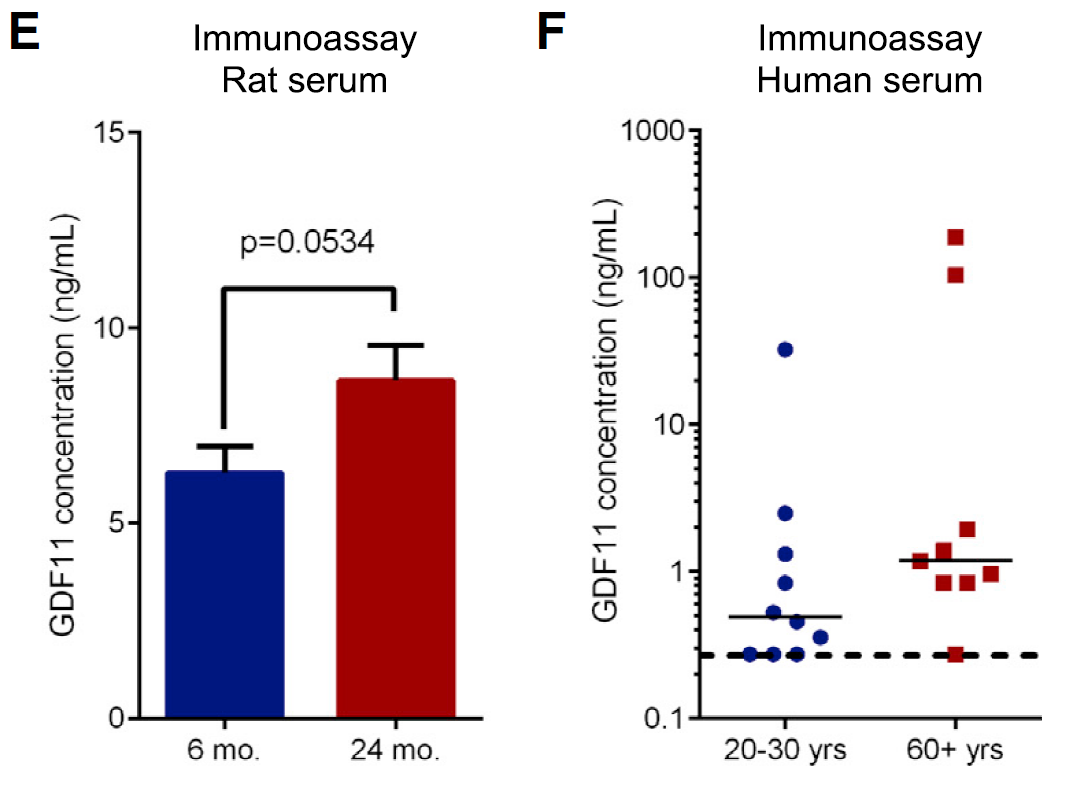 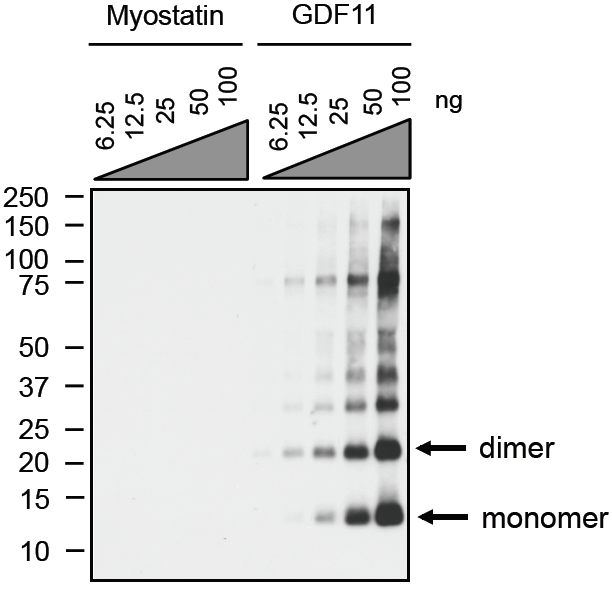 Reading between the lines, he found an R&D monoclonal IgG that seems specific… somehow.
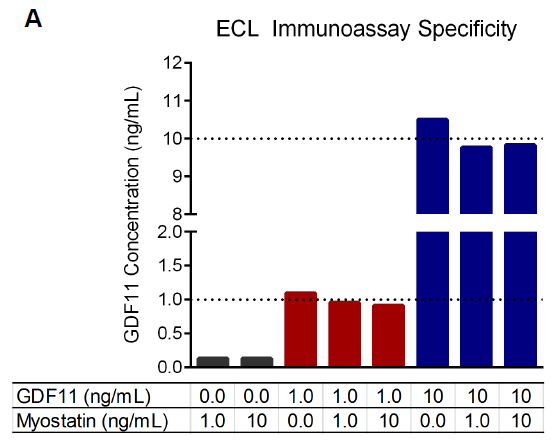 The western seems specific for GDF11
GDF11          1 NLGLDCDEHSSESRCCRYPLTVDFEAFGWDWIIAPKRYKANYCSGQCEYMFMQKYPHTHL
Myostatin      2 DFGLDCDEHSTESRCCRYPLTVDFEAFGWDWIIAPKRYKANYCSGECEFVFLQKYPHTHL
                   ******** ********************************** **  * ********
 
GDF11         61 VQQANPRGSAGPCCTPTKMSPINMLYFNDKQQIIYGKIPGMVVDRCGCS
Myostatin     62 VHQANPRGSAGPCCTPTKMSPINMLYFNGKEQIIYGKIPAMVVDRCGCS
                 * ************************** * ******** *********
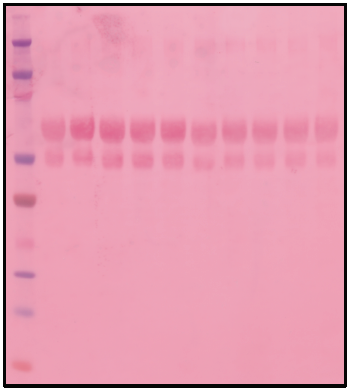 Wager used plasma, 
And younger ‘young’ mice
 Unclear what this is
This is supposed to be ‘pure’ protein
ABCAM Antigen
R&D Antigen
Plasma vs Serum & why it matters
Plasma
Clotting Inhibited
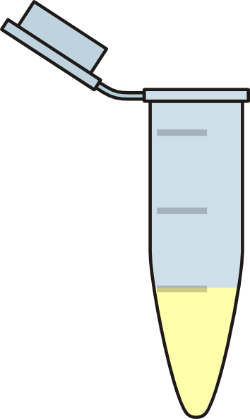 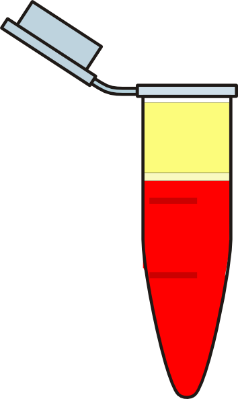 Heparin, 
EDTA, etc.
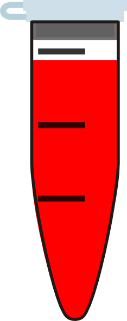 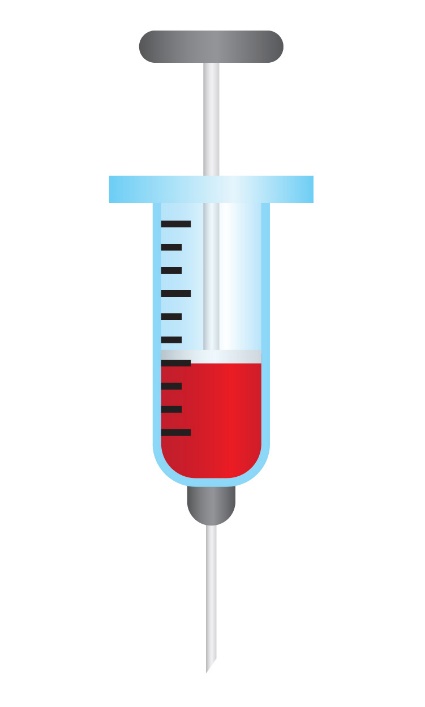 Centrifuge
Decant
Blood
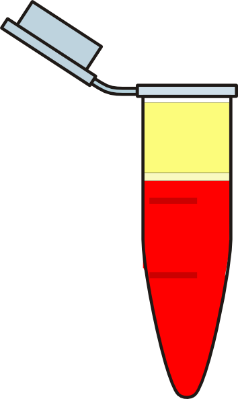 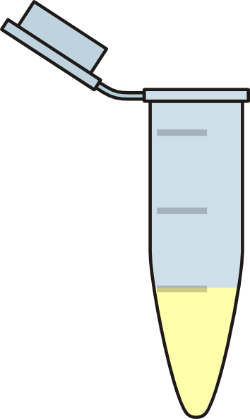 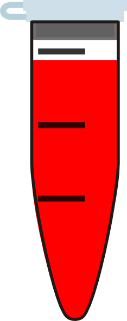 No 
treatment
Decant
Centrifuge
Clotting Permitted
Serum
Plasma vs Serum & why it matters
Human Plasma Proteins consist of about:
↓
55% 	Albumin
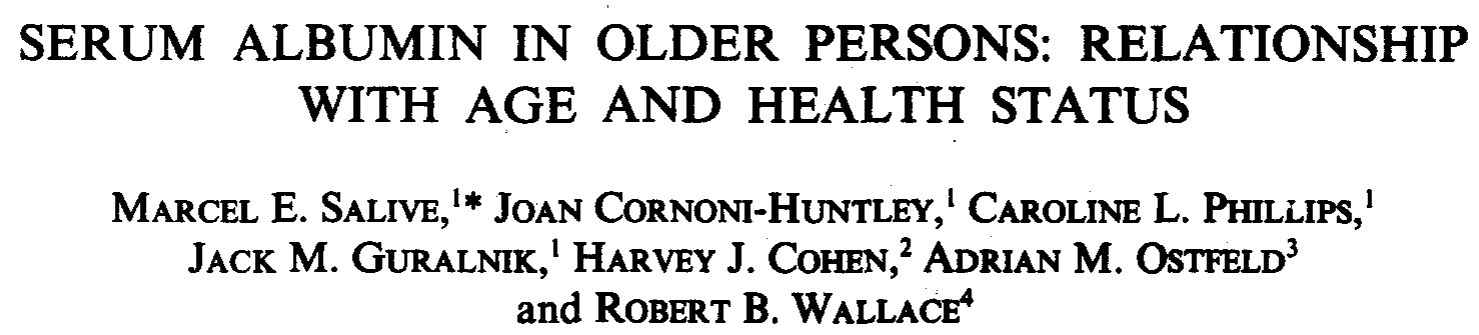 38% 	Globulin
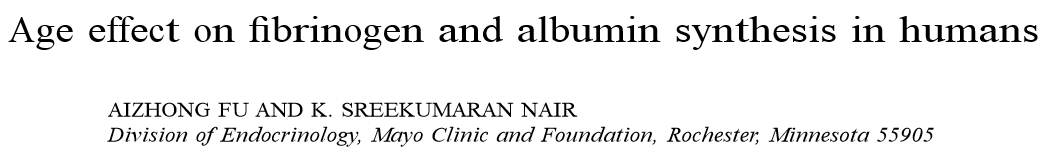 ↑
7% 	Fibrinogen
↑
↓
<1% 	Other
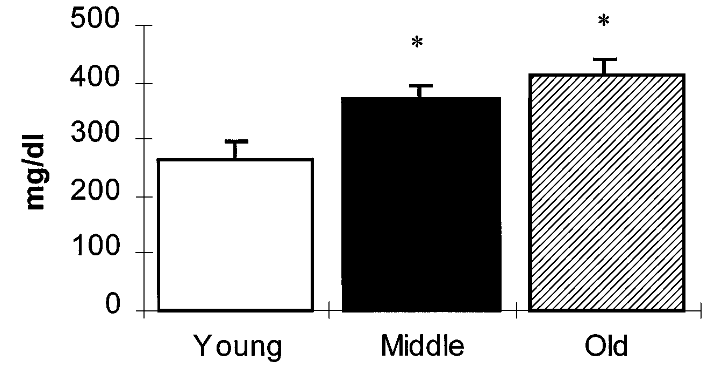 Fibrinogen
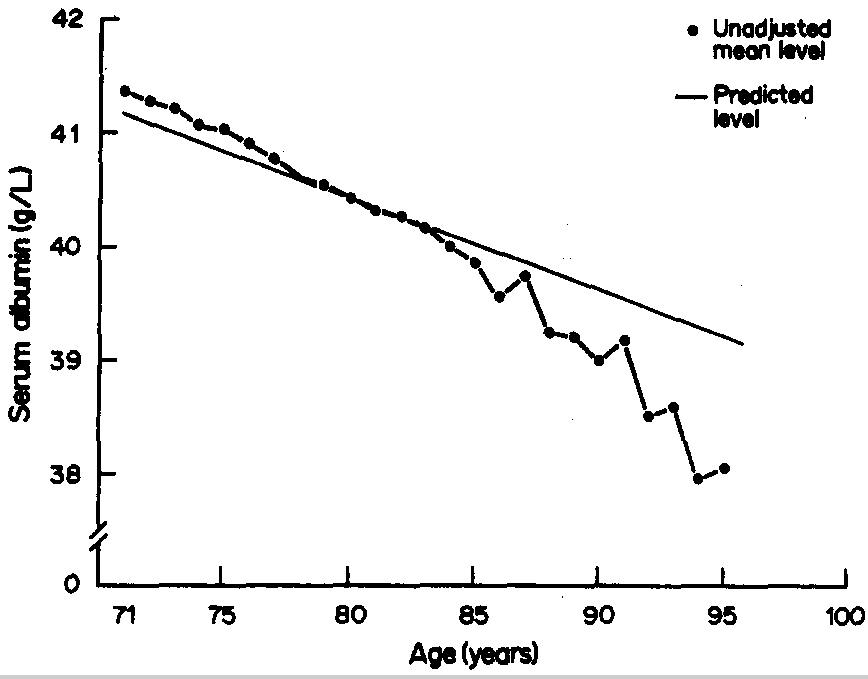 Albumin
Changes in the major blood proteins can affect the relative abundance of ‘Other’ proteins
…like GDF11
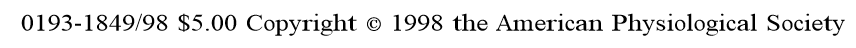 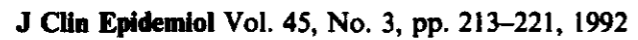 GDF11 mRNA and Age
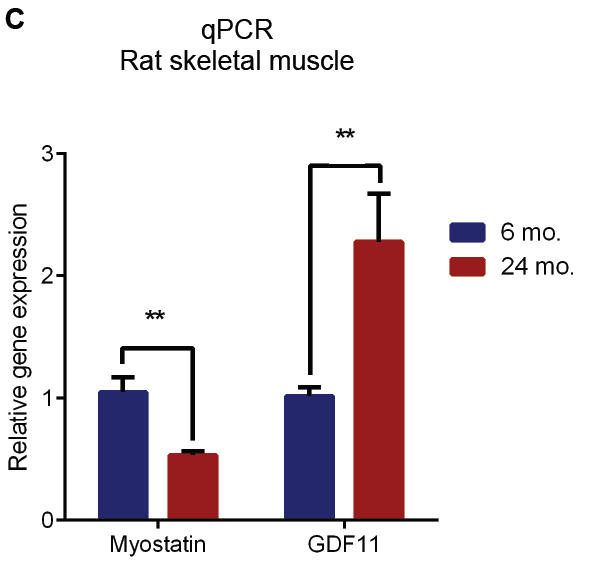 Using nearly identical techniques Glass showed that GDF11 mRNA increased in rat skeletal muscle with age.
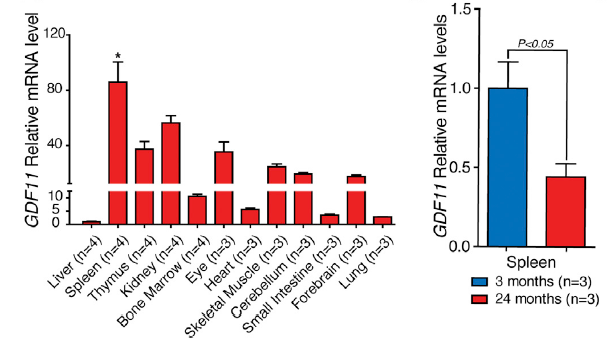 Wagers reported high GDF11  mRNA expression in several tissues, especially spleen, which decreased with age
This does not directly contradict Wagers findings.
Since GDF11 and Myostatin are regulated post-translationally this may not matter anyway.
GDF11 and Myostatin Signaling
Wagers and Glass reported that GDF11 and Myostatin 
Promoted SMAD2/3 phosphorylation in vitro
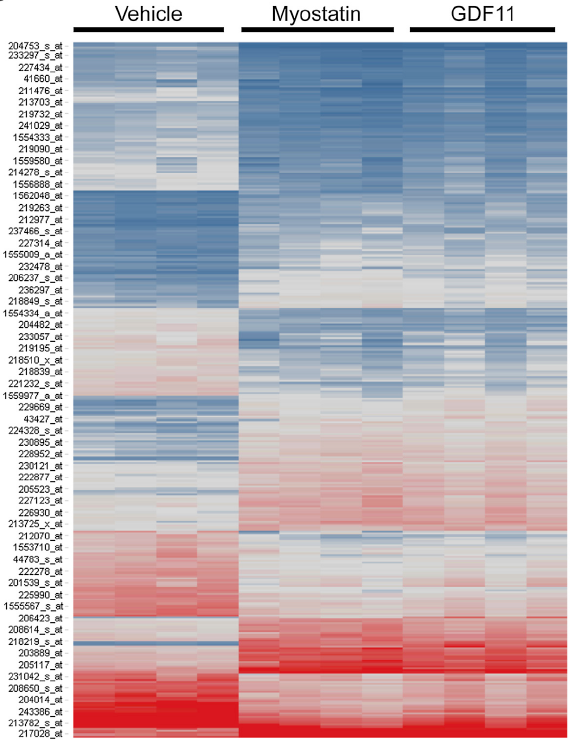 Glass further demonstrated that the mRNA changes induced in human myoblasts are almost identical
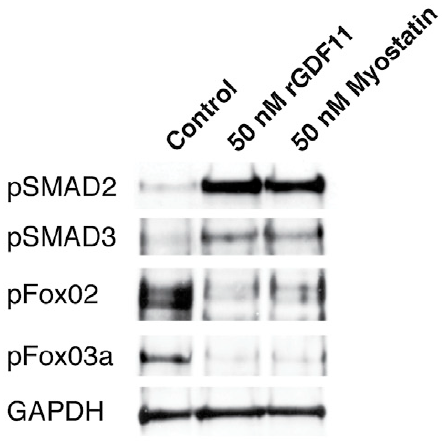 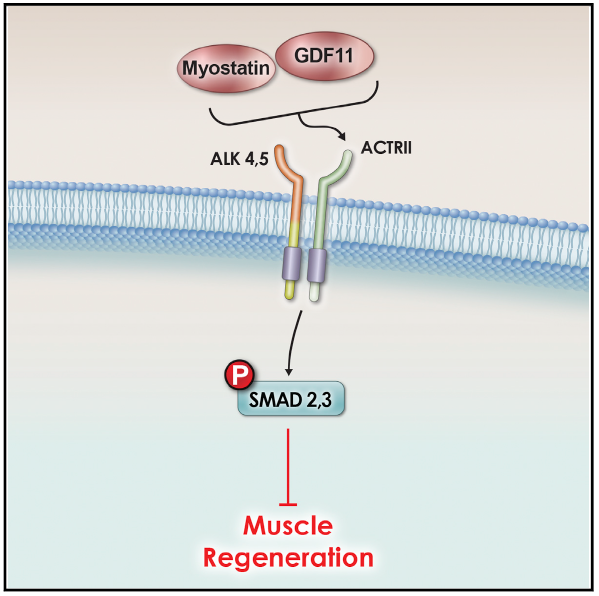 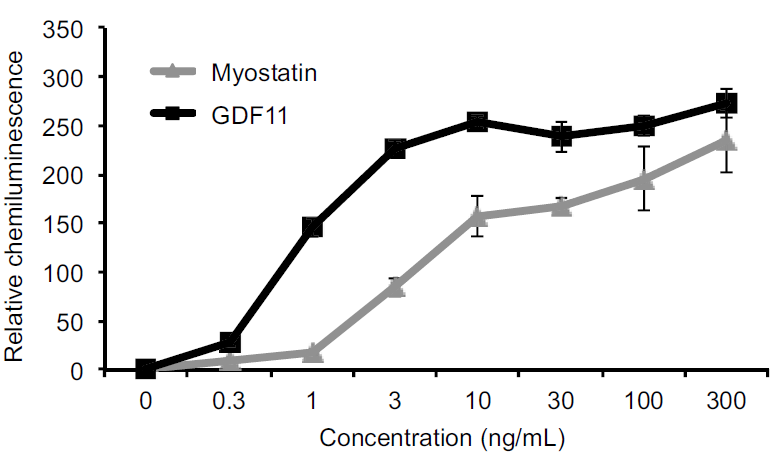 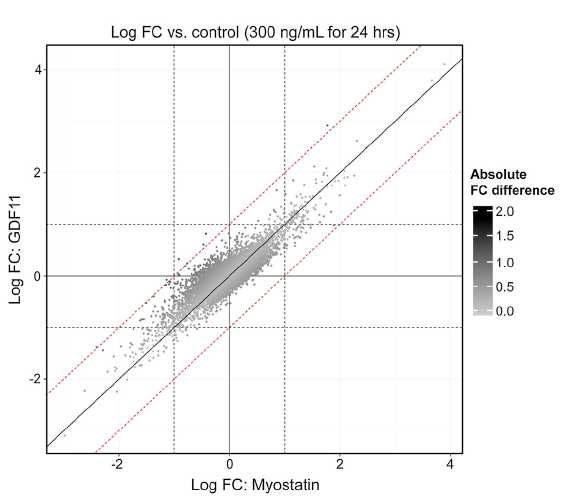 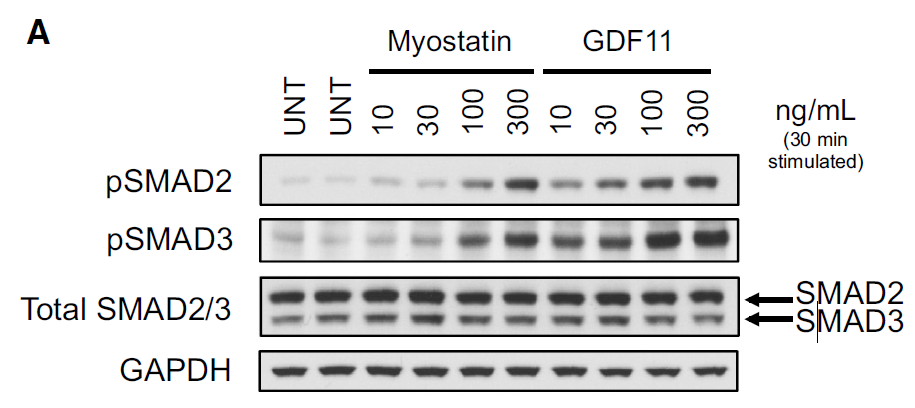 Human cardiomyocytes
SMAD2/3 Reporter Assay
Human myotubes
GDF11 and Aging Muscle
Might add some stuff here. Glass didn’t tackle the aging muscle issue as thoroughly as Wagers, so it’s hard to make direct comparisons.
Muscle ‘Rejuvenation’: GDF11 and Myostatin
Wager claimed that GDF11 improved old mice’s recovery from muscle cryo-injury
Glass ran a separate short-term, high dose GDF11 treatment in young mice
Glass reported GDF11 did not improve cardiotoxin recovery in aged mice
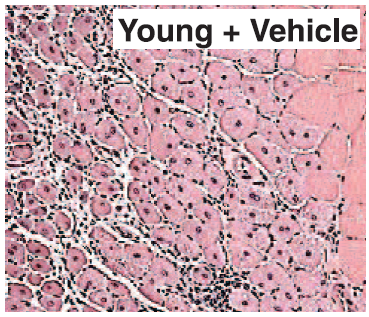 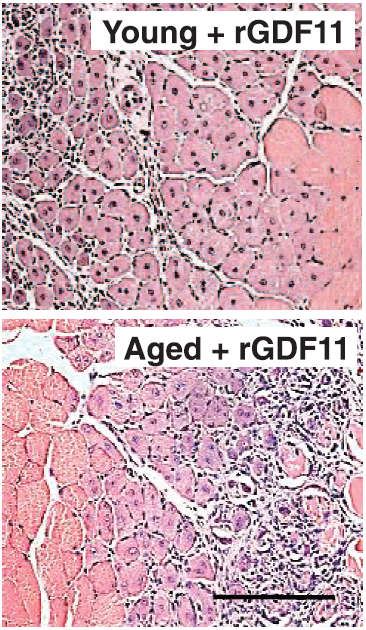 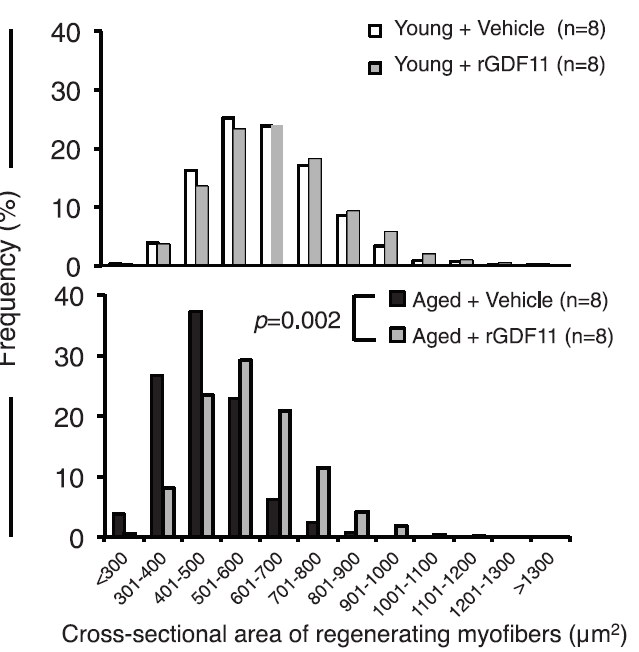 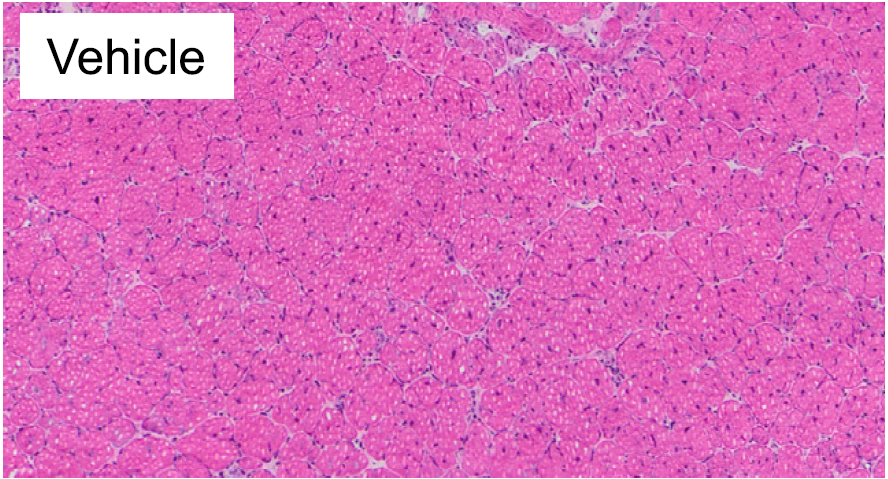 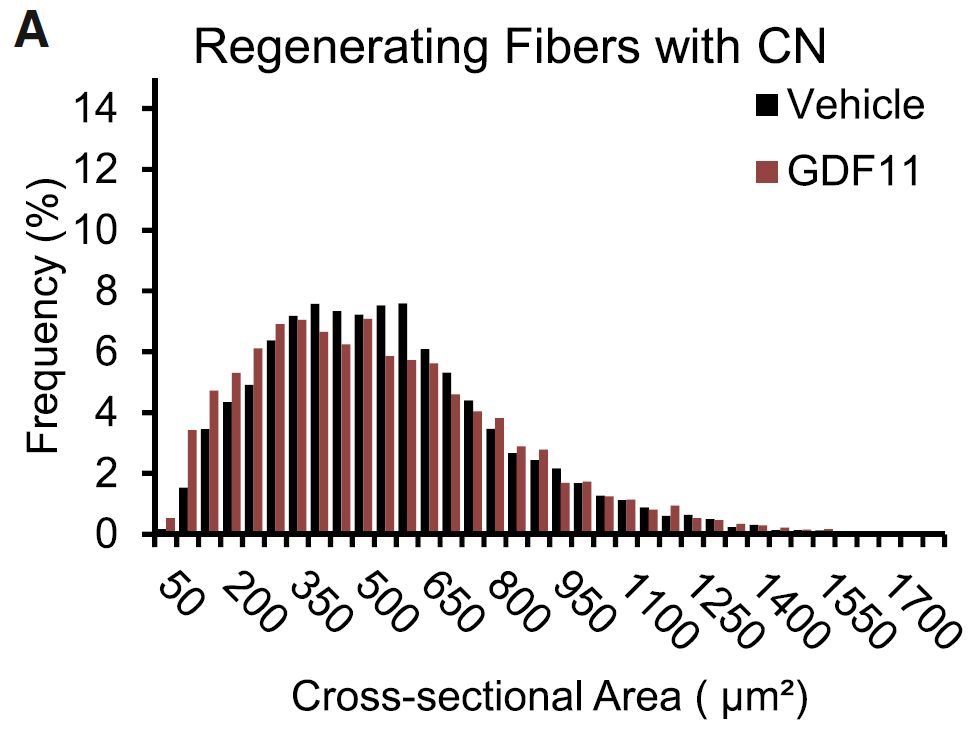 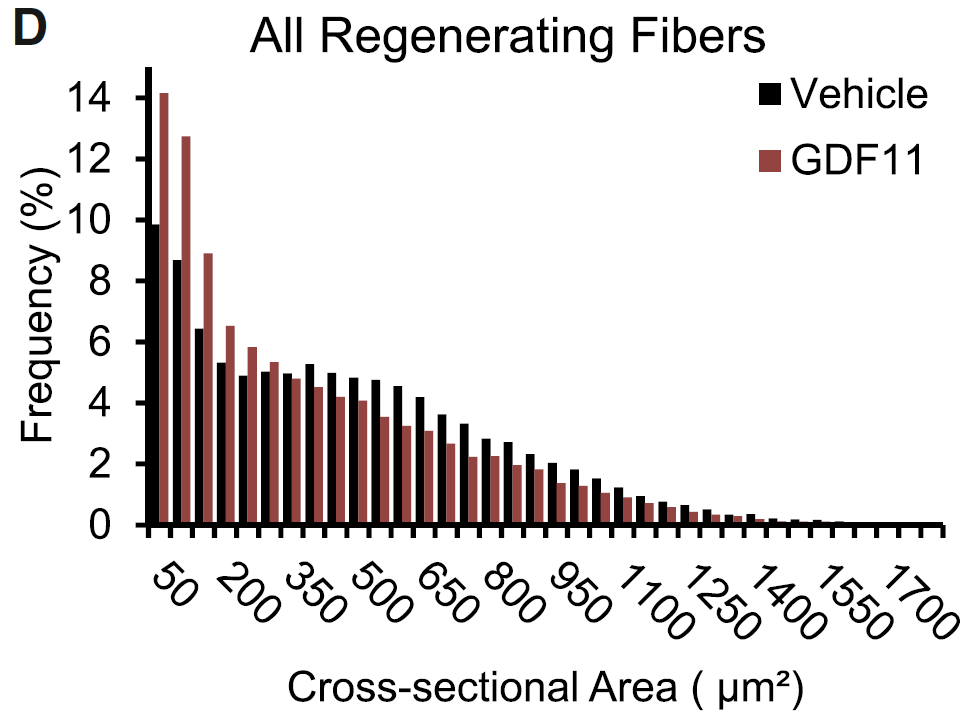 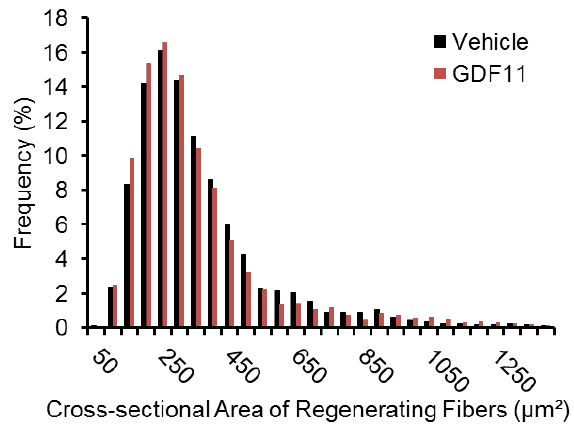 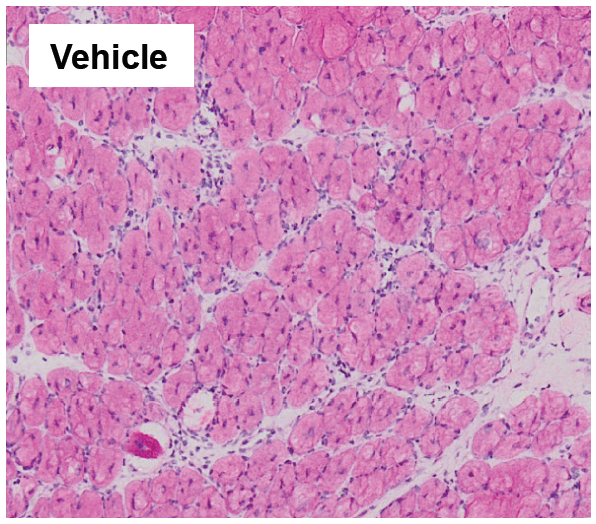 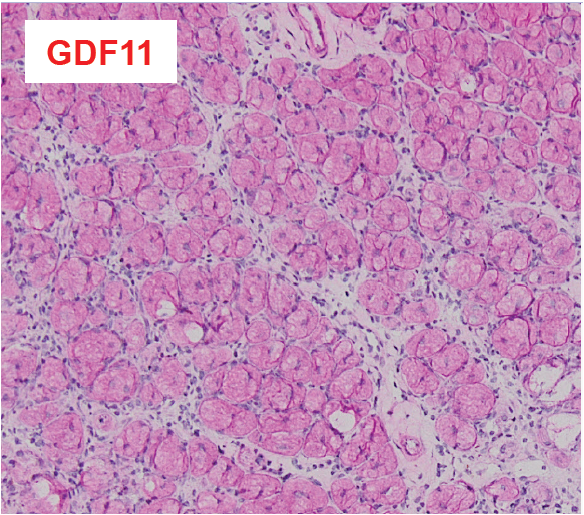 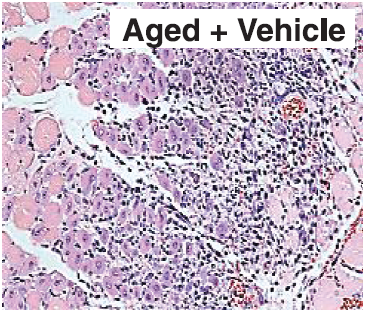 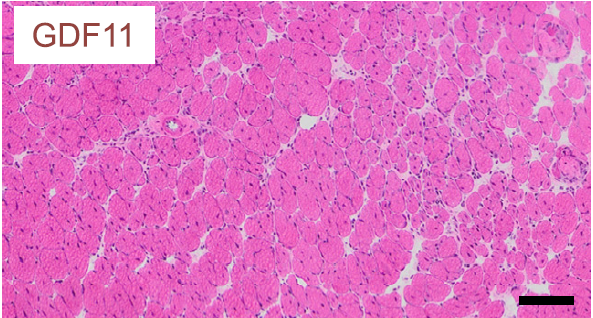 ... But without making a comparison between old an young mice
Muscle Stem Cells: GDF11 and Myostatin
Wager reported that GDF11 improved survival/proliferation of aged MSCs in vitro
Glass reported GDF11 reduced survival & proliferation of young & aged MSCs in vitro
4-month
24 months
8-12 weeks
24 months
0
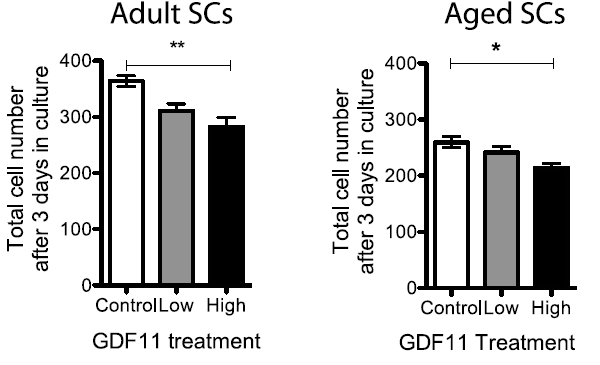 25
50
0
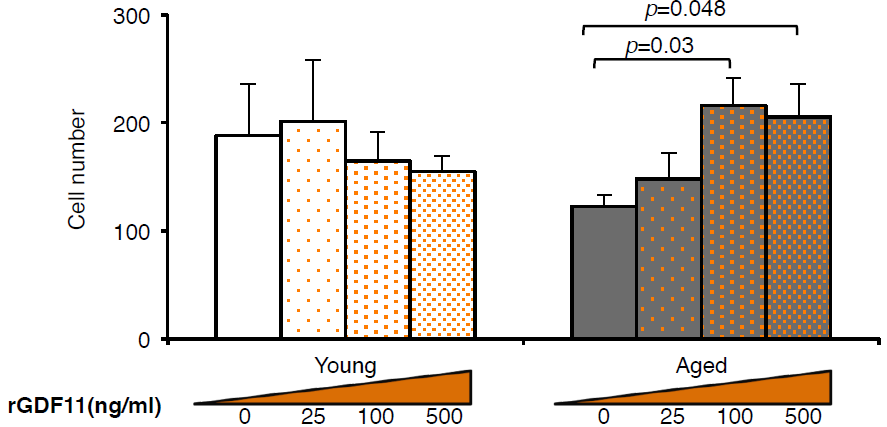 25
50
Other Ongoing GDF11 research
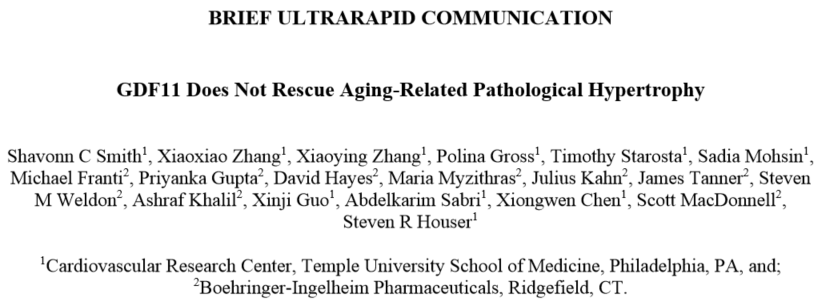 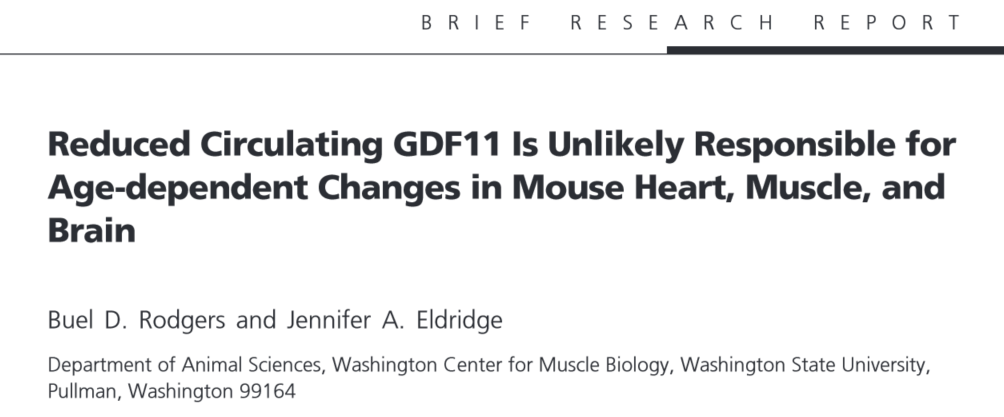 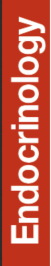 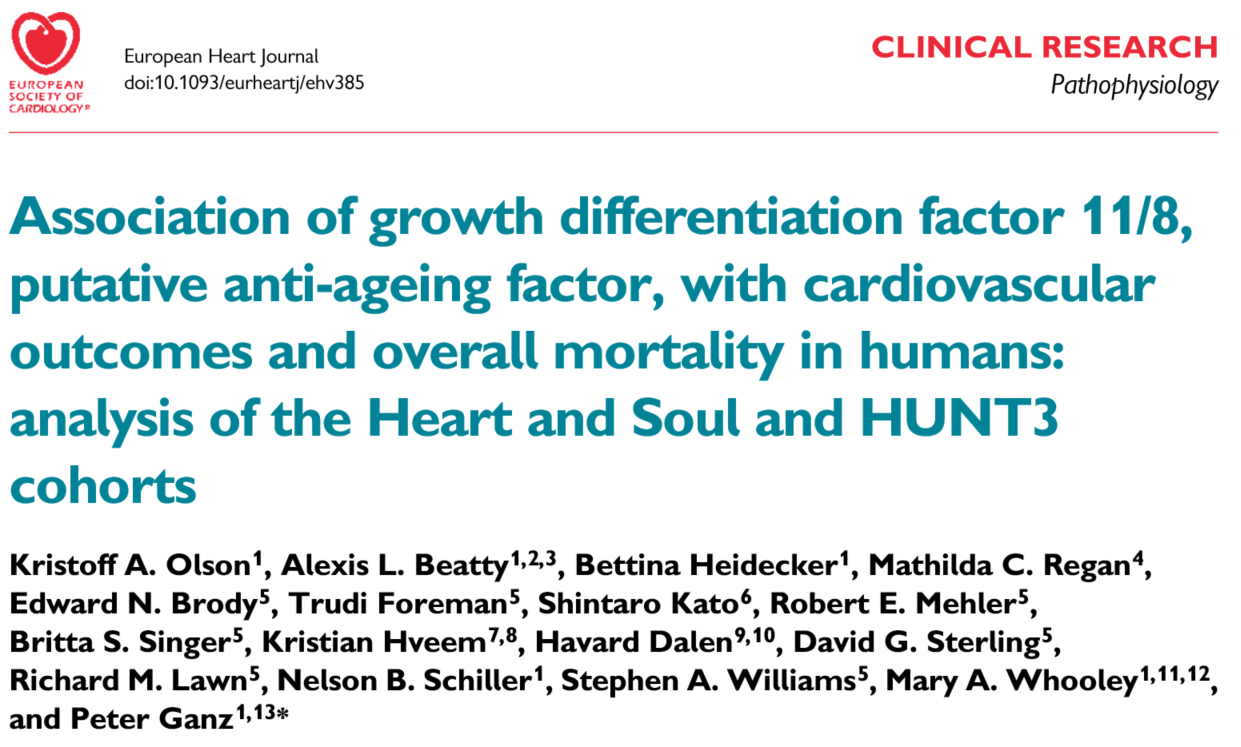 Conclusion
…higher GDF11/8 levels are associated with lower risk of cardiovascular events and death.
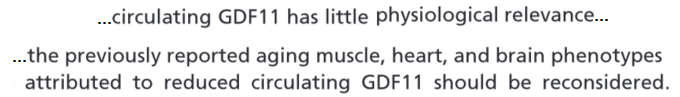 Conclusions: 
Our studies show that there is no age-related pathological cardiac hypertrophy in disease free 24-month-old C57BL/6 
mice and that restoring GDF11 in old mice has no effect on cardiac structure or function.
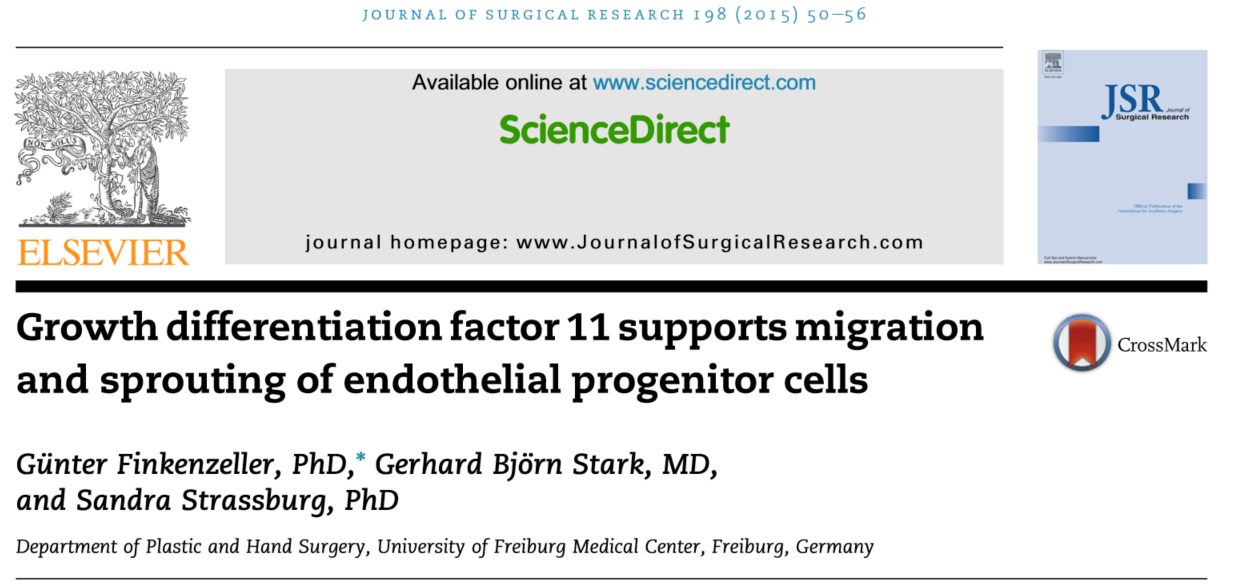 Conclusions:
This study provides evidence that GDF11 improves growth parameters in peripheral blood EPCs
News and Comment
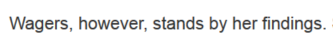 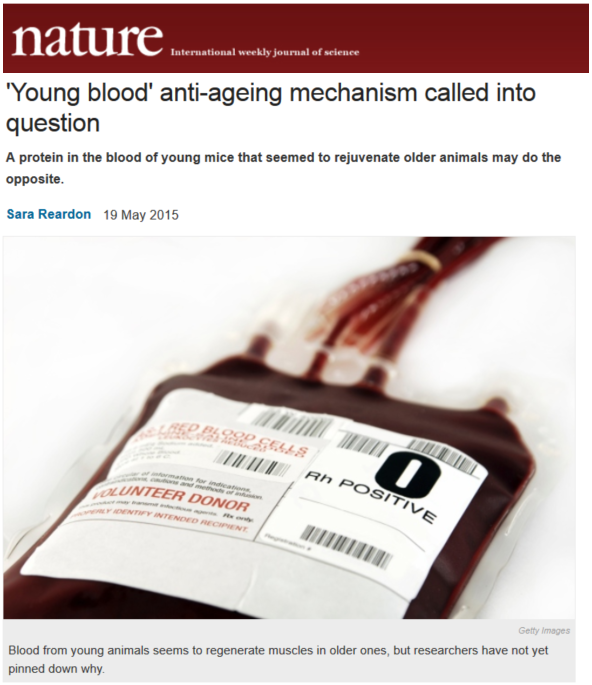 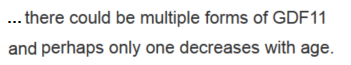 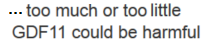 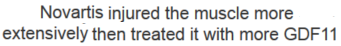 :
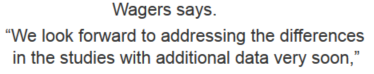